TRƯỜNG TIỂU HỌC TÂN THÀNH
MÔN TOÁN - LỚP 2
CHỦ ĐỀ 
3
LÀM QUEN VỚI
KHỐI LƯỢNG, DUNG TÍCH
BÀI 15
KI - LÔ – GAM
(tiết 1)
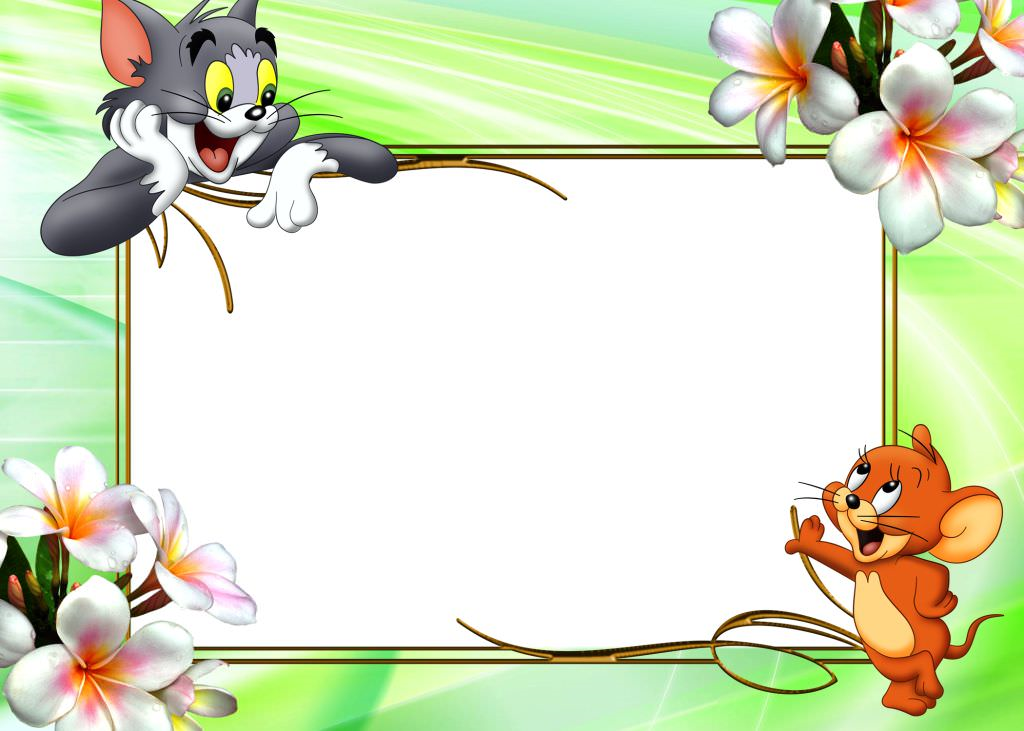 KHỞI ĐỘNG
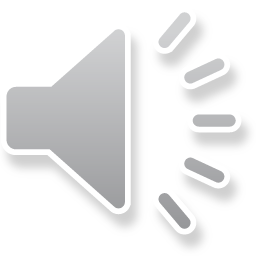 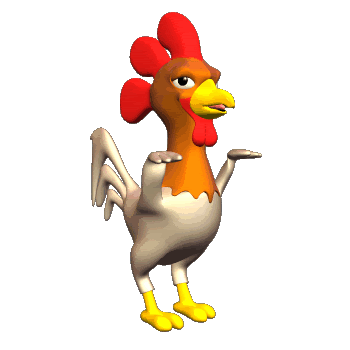 Gà con qua cầu
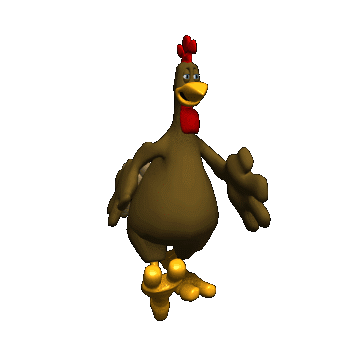 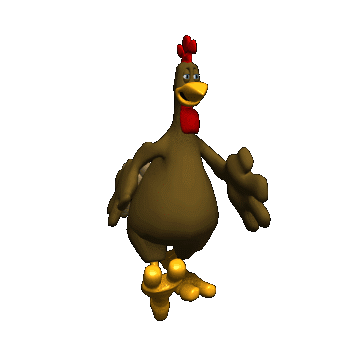 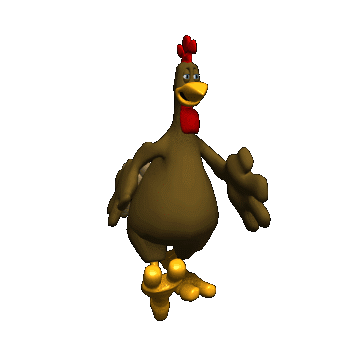 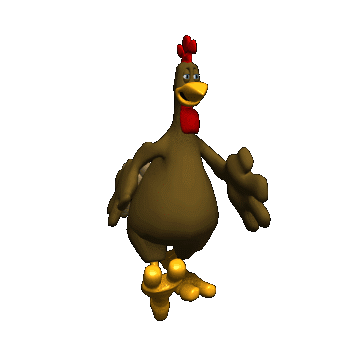 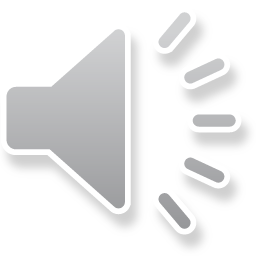 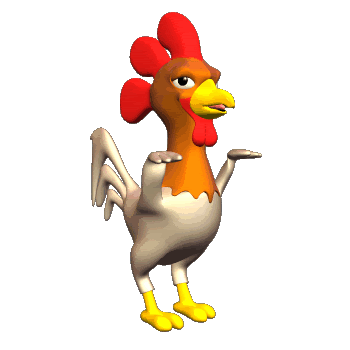 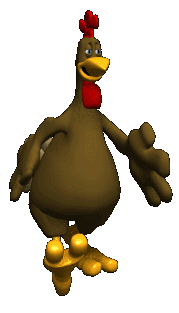 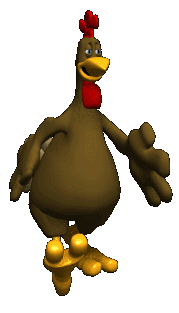 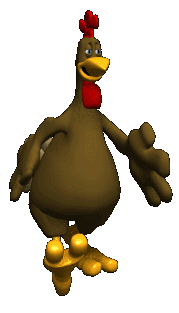 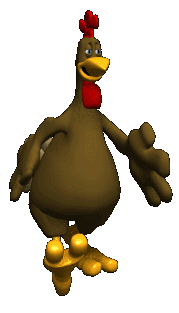 Đi
 Qua
Đi
 Qua
Đi
 Qua
Đi
 Qua
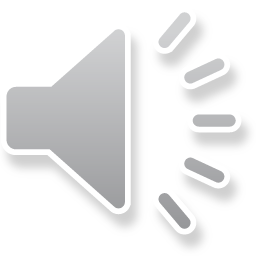 Câu Hỏi 1
9 + 6 =
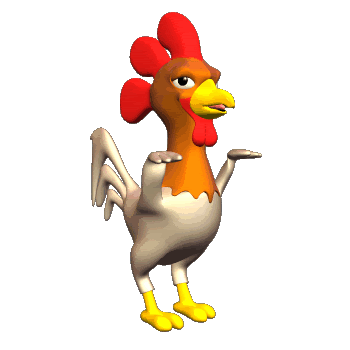 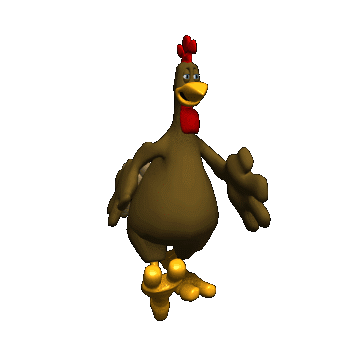 A.15
C.12
D.14
B.13
Quay
Lại
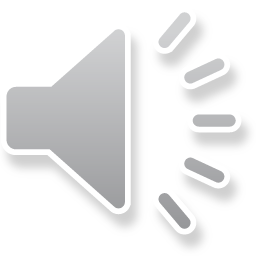 Câu Hỏi 2
8 + 5 =
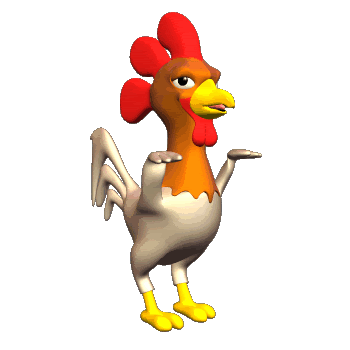 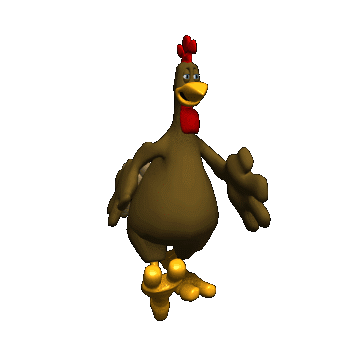 C.11
A.12
B.13
D.4
Quay
Lại
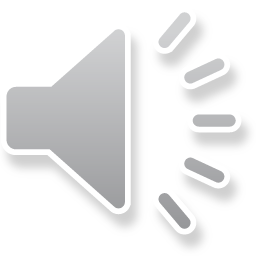 Câu Hỏi 3
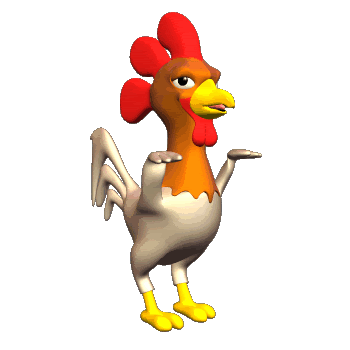 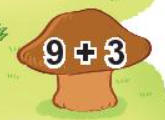 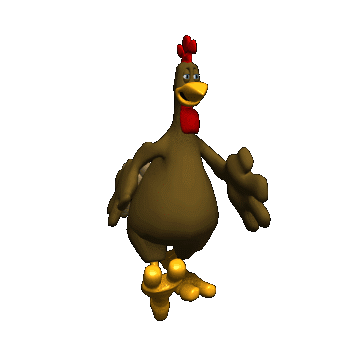 C.12
A.13
D.14
B.11
Quay
Lại
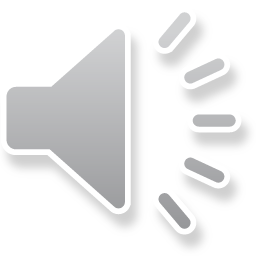 Câu Hỏi 4
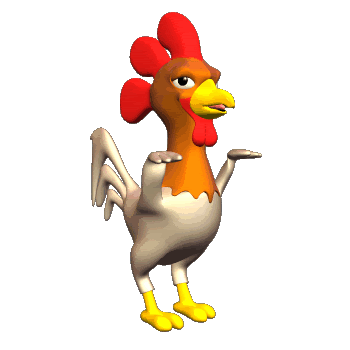 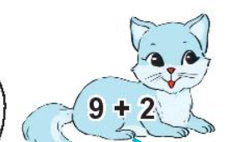 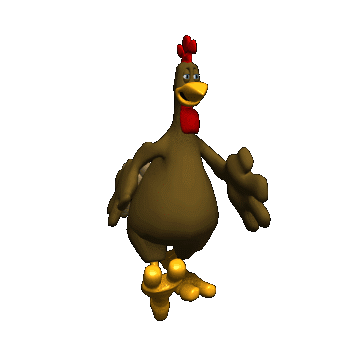 D.12
C.14
A.11
B.10
Quay
Lại
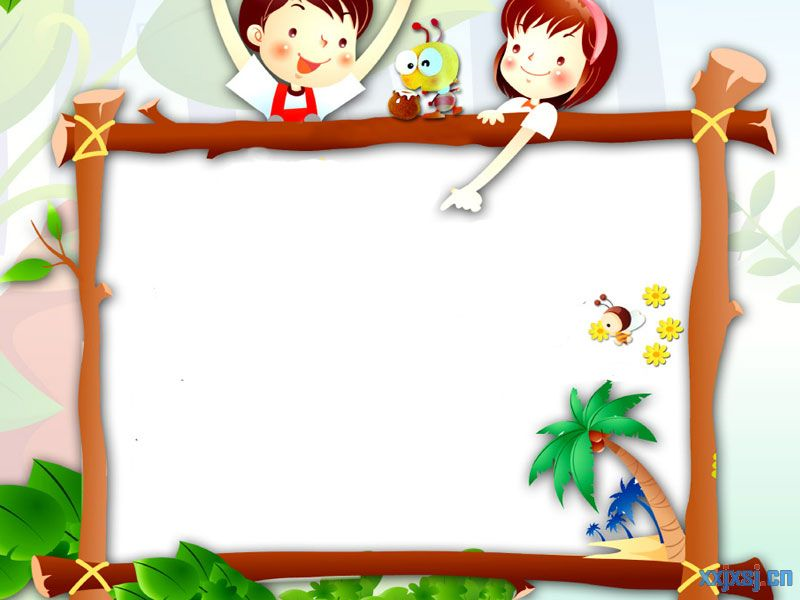 YÊU CẦU CẦN ĐẠT
*Kiến thức, kĩ năng:
- HS bước đầu cảm nhận, nhận biết về nặng hơn, nhẹ hơn, về biểu tượng đơn vị đo khối lượng ki- lô – gam.( kg)
- Bước đầu so sánh  nặng bằng nhau.
*Phát triển năng lực và phẩm chất:
- Phát triển năng lực tư duy, lập luận toán học.
- Phát triển năng lực giải quyết vấn đề, năng lực giao tiếp toán học.
Nặng hơn, nhẹ hơn
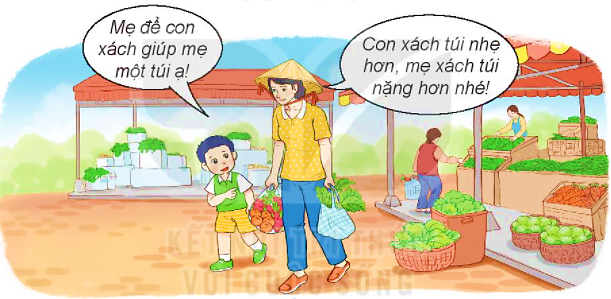 Nặng hơn, nhẹ hơn
b)
Quả dưa hấu nặng bằng 2 quả bưởi.
a)
Túi quả nặng hơn túi rau.
Túi rau nhẹ hơn túi quả.
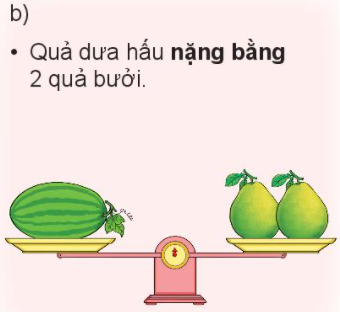 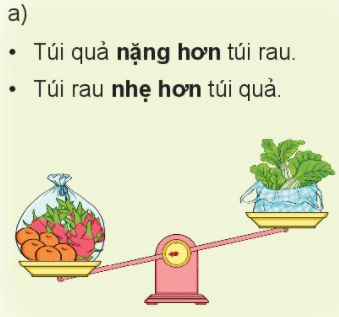 Quan sát tranh rồi chọn câu đúng.
1
A. Con gấu nặng hơn 3 con chó.
B. Con gấu nhẹ hơn 3 con chó.
C. Con gấu nặng bằng 3 con chó.
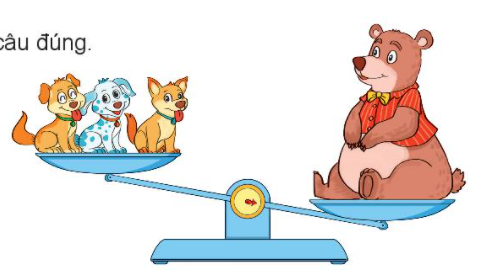 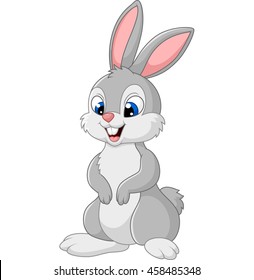 Quan sát tranh rồi trả lời câu hỏi.
2
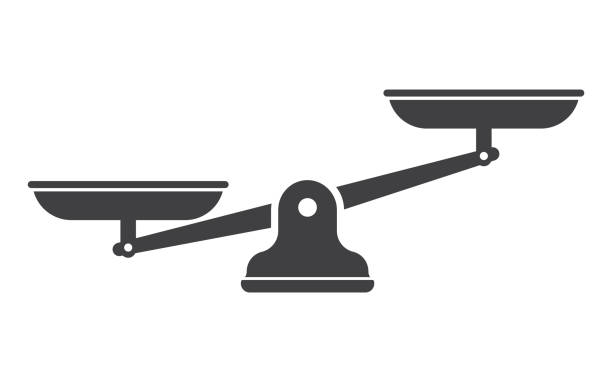 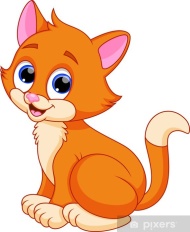 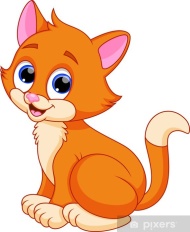 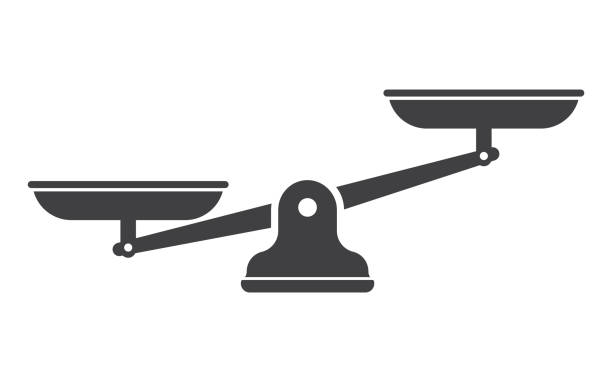 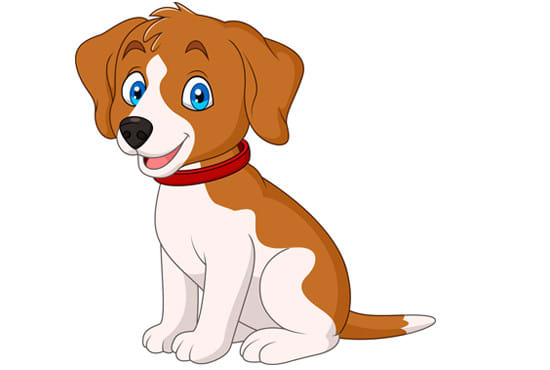 Mèo và chó, con nào nặng hơn?
Mèo và thỏ, con nào nặng hơn?
Mèo, chó và thỏ, con nào nặng nhất, con nào nhẹ nhất?
 Con chó nặng hơn con mèo.
 Con mèo nặng hơn con thỏ.
 Con chó nặng nhất. Con thỏ nhẹ nhất.
Quan sát tranh rồi trả lời câu hỏi.
3
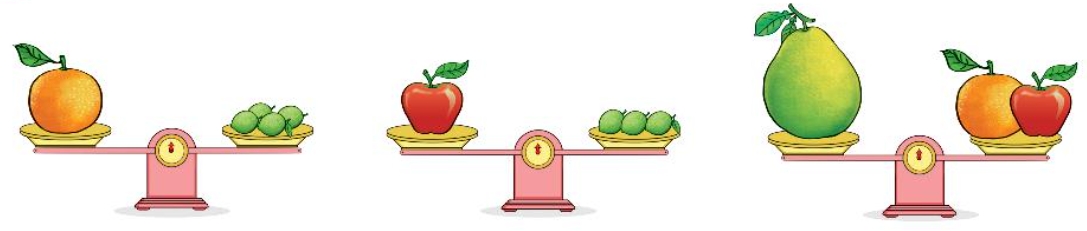 Quả cam nặng bằng mấy quả chanh?
Quả táo nặng bằng mấy quả chanh?
Quả bưởi nặng bằng mấy quả chanh?
 Quả cam nặng bằng 4 quả chanh.
 Quả táo nặng bằng 3 quả chanh.
 Quả bưởi nặng bằng 7 quả chanh.
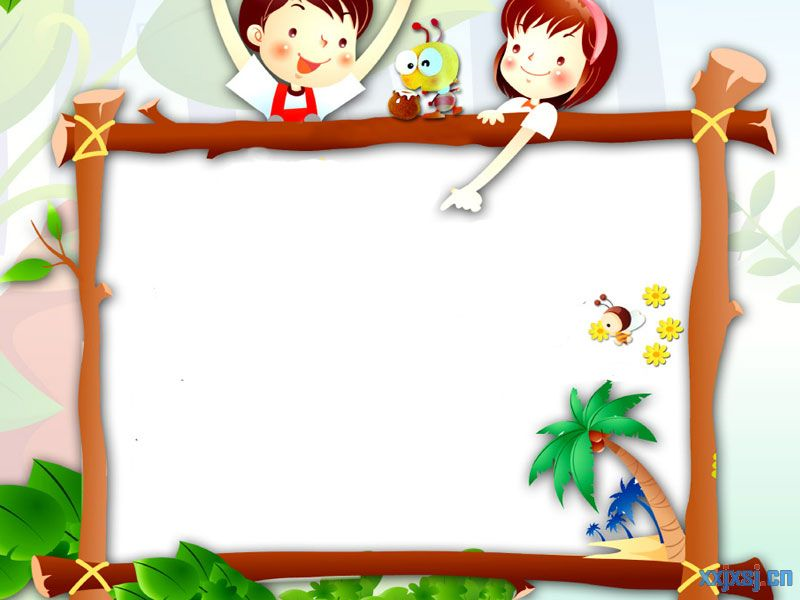 DẶN DÒ
Các em chuẩn bị bài sau:
Ki – lô – gam
(tiết 2)
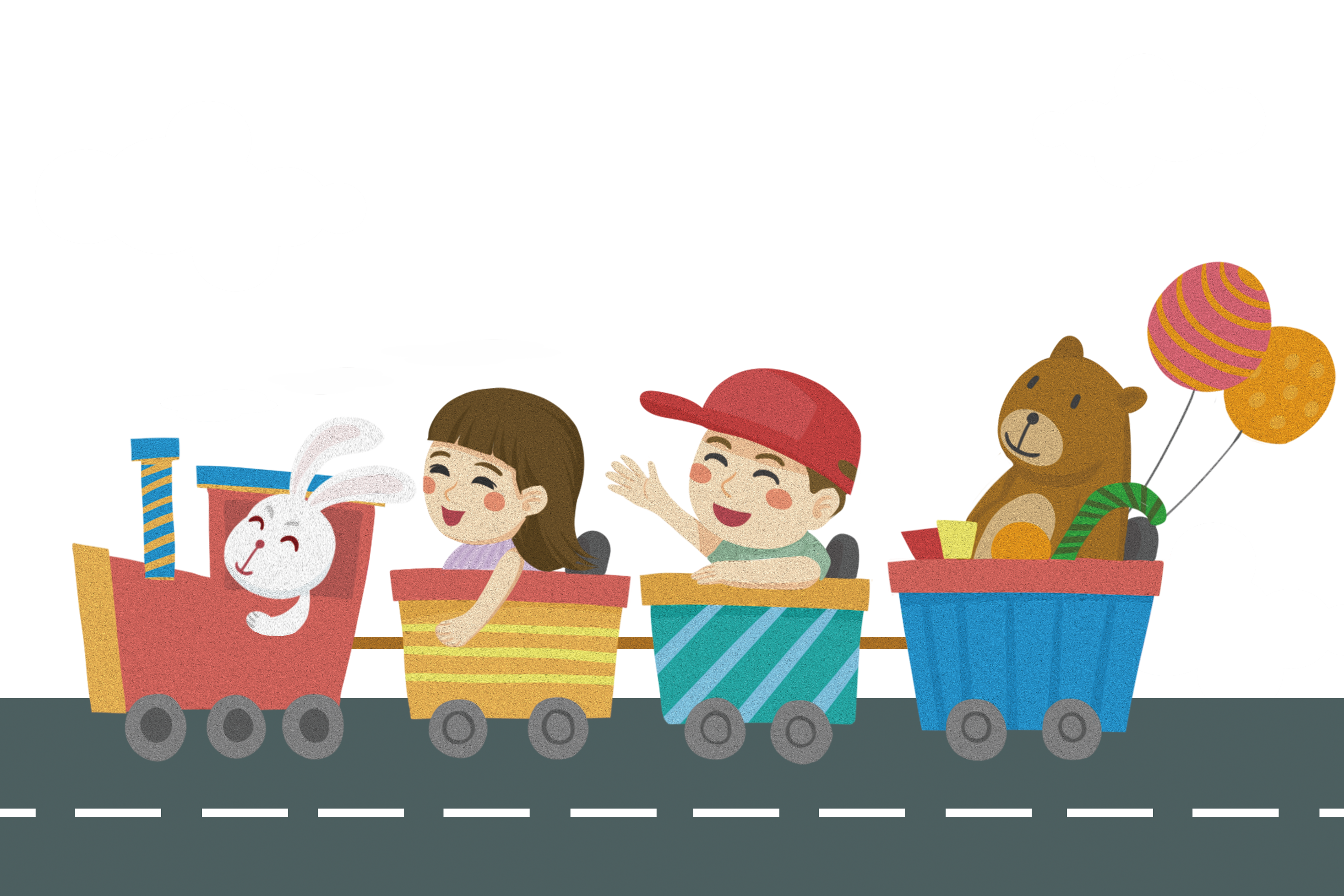 CHÀO TẠM BIỆT